LTSpice - Transformers
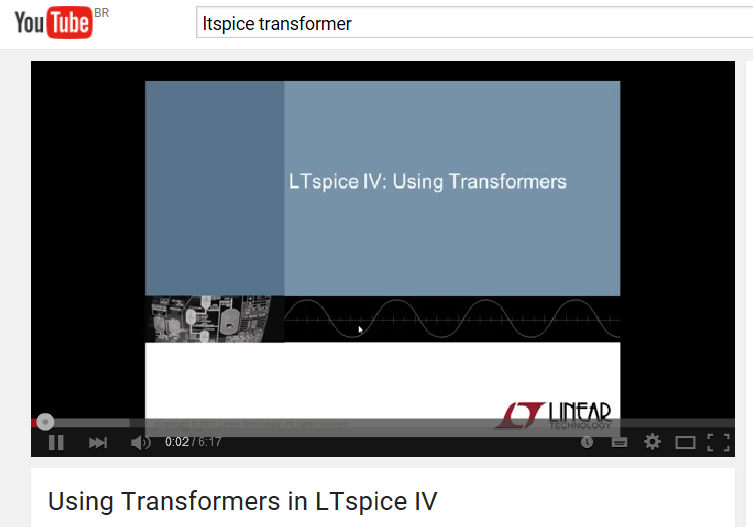 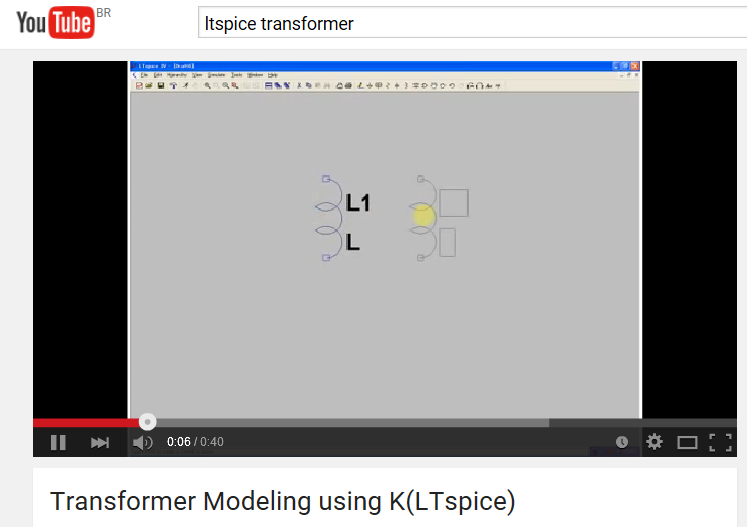 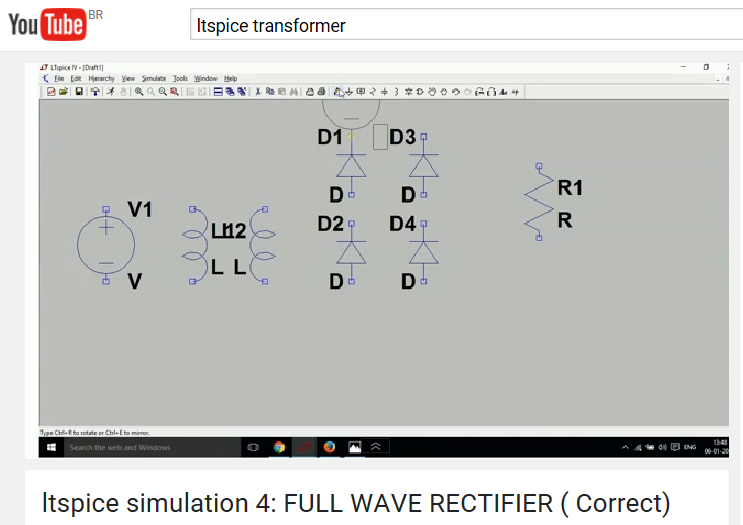 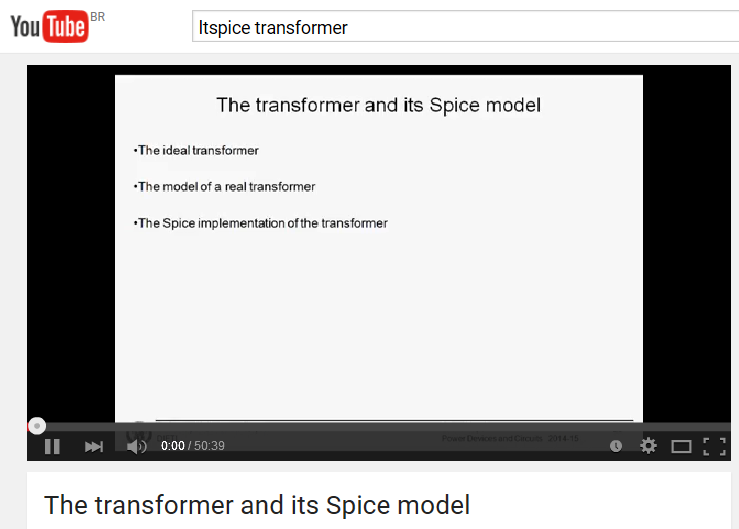 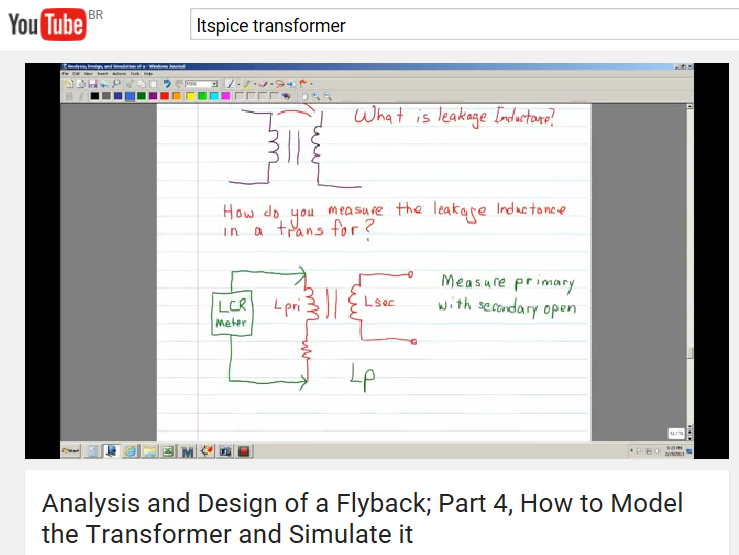 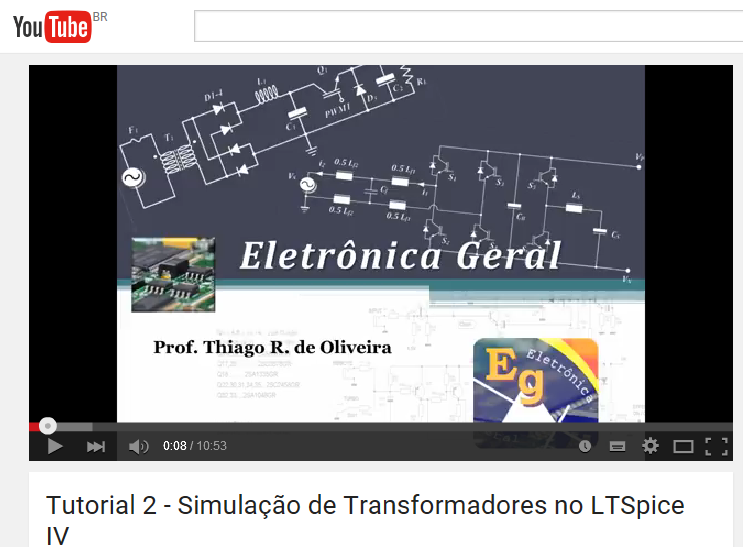